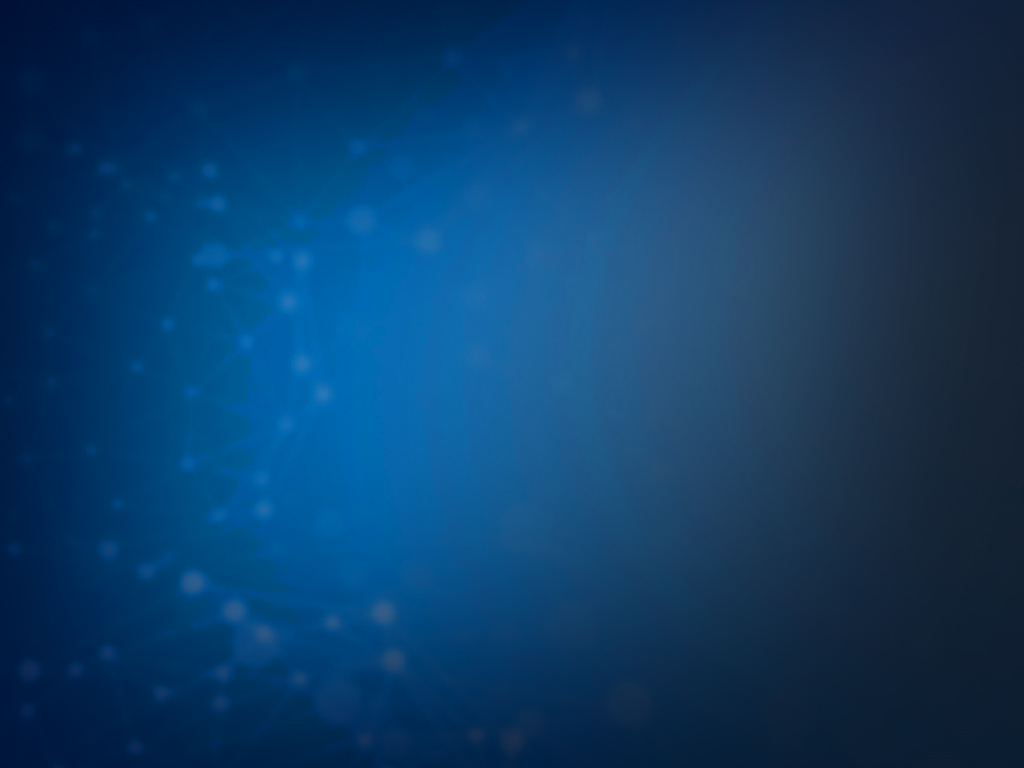 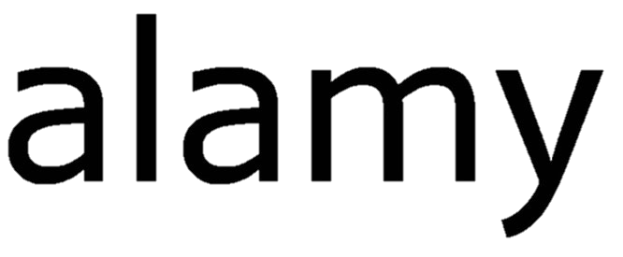 ®
Images © Alamywww.alamy.com
Images used in PowerPoint presentation are part of the presentation and not to be used out of context of the presentation, may not be used as stand-alone images unless to promote the presentation/event, and may not be resold in singular form or as part of an image library.  Images are © Alamy and presentation templates and content therein are © MISDA, any other usage requires written permission from both parties.
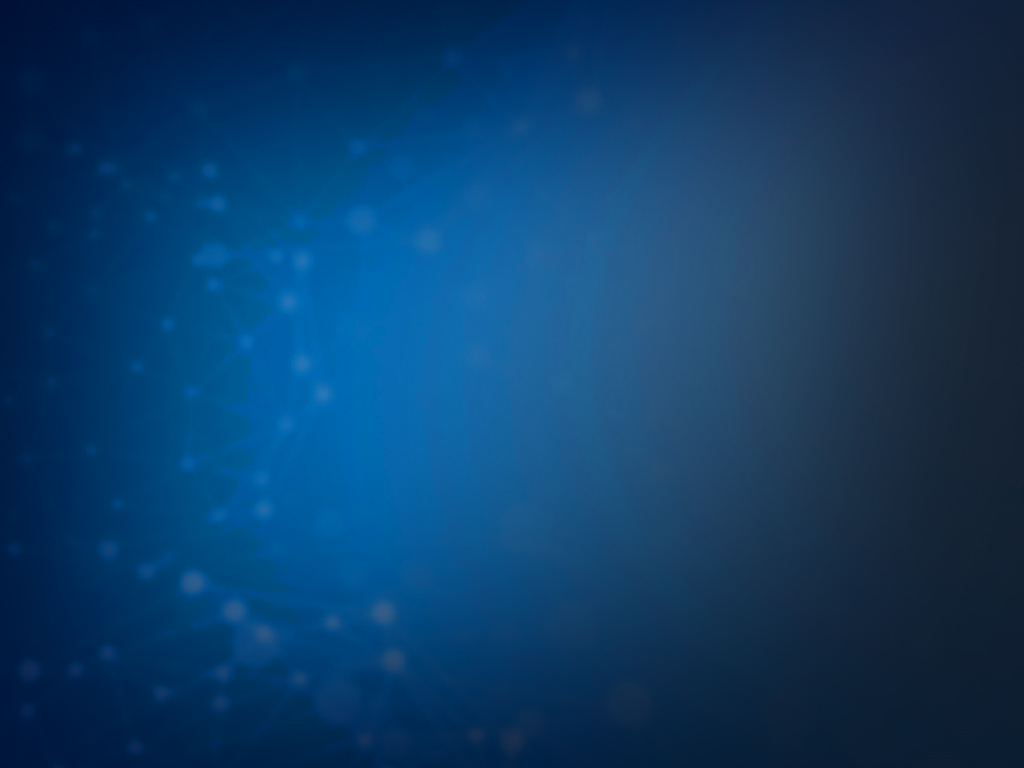 ®
Scripture quotations used in Balanced Living PowerPoints are taken from Bibles in the Public Domain which have no USA copyright restrictions.  We have indicated which version each quotation is taken from as follows:
KJV - King James Version 
BBE - Bible in Basic English
WEB - World English Bible
DBY - Darby's Translation
Any scriptures not otherwise noted are the author's paraphrase of one of these versions.
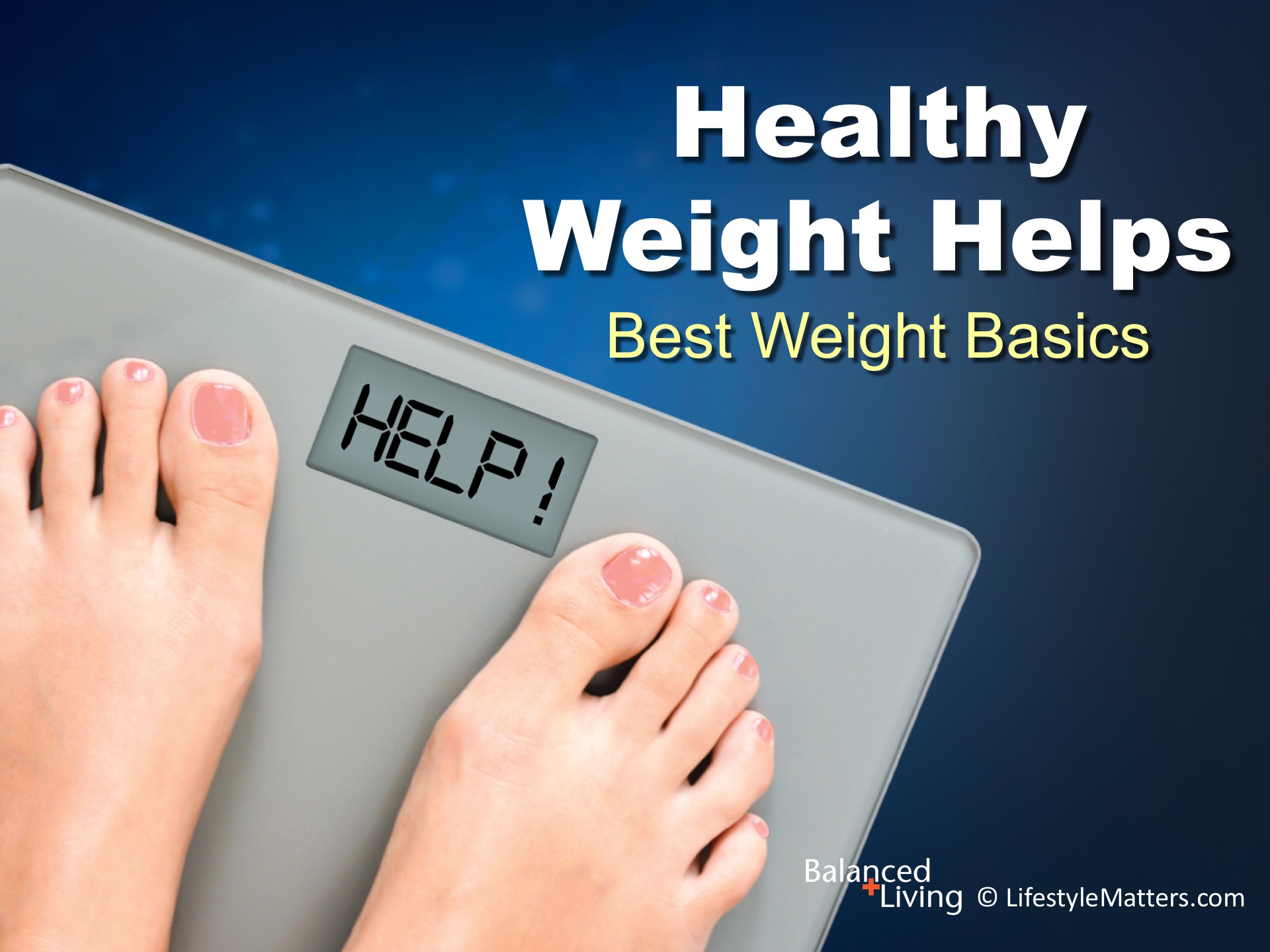 [Speaker Notes: Presenter: Please read and study the tract that accompanies this PowerPoint to prepare for this presentation. 

In this session we are addressing a few key attitudes and strategies for achieving and maintaining a healthy weight.]
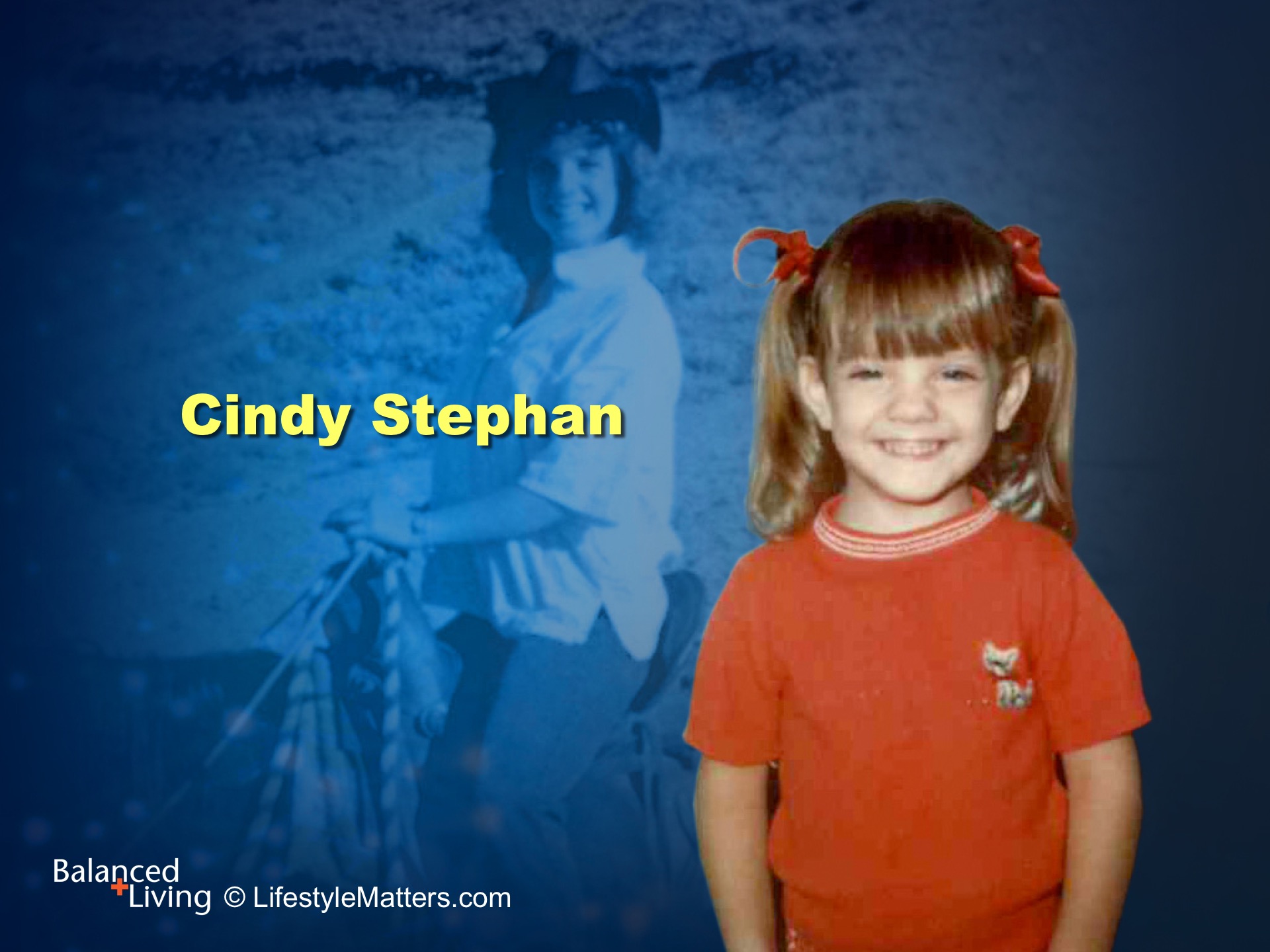 [Speaker Notes: Cindy grew up in a home with a mother who was a heavy smoker.

She toyed with smoking in her youth, and in time developed a serious smoking habit.]
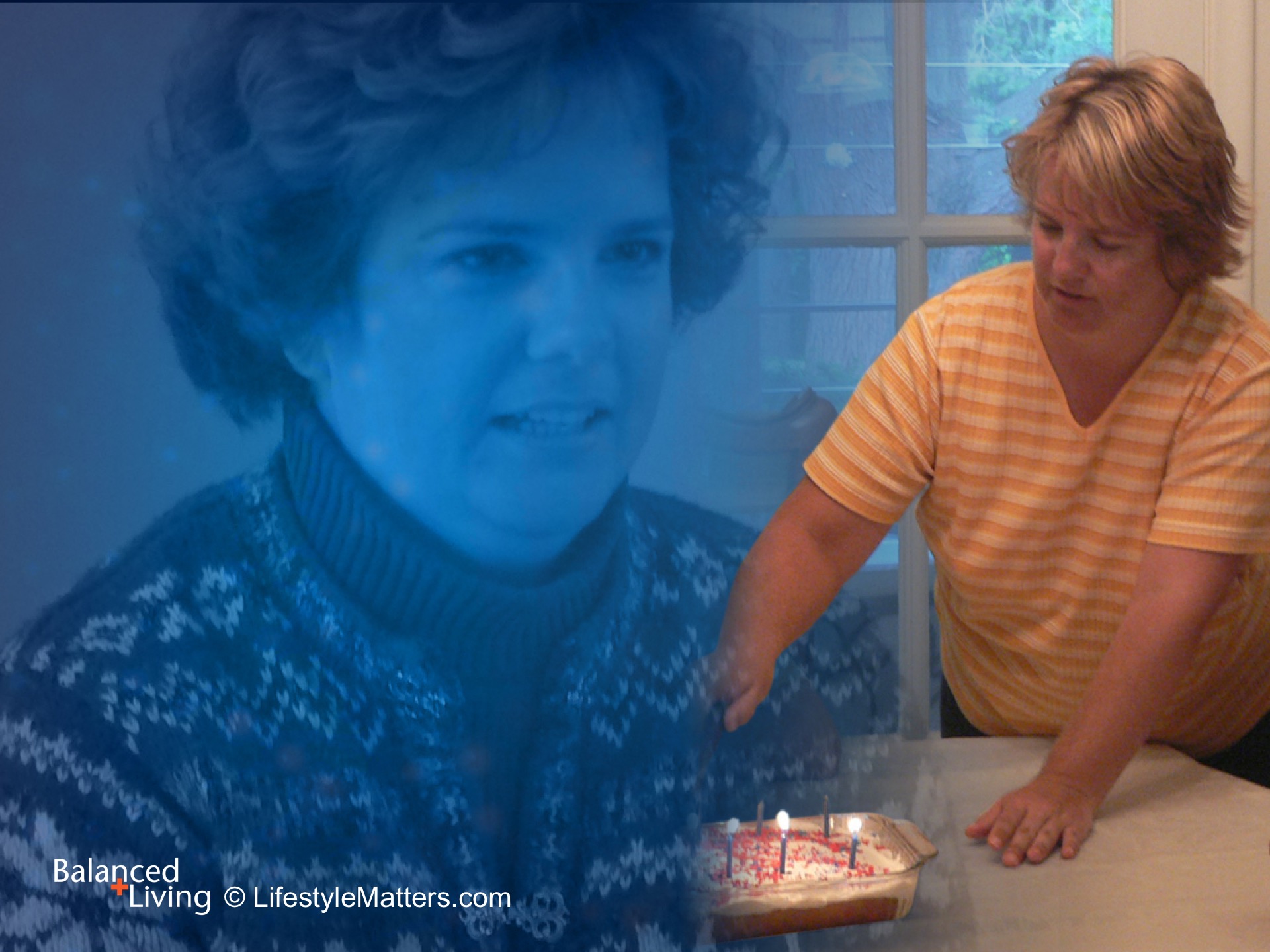 [Speaker Notes: When she quit smoking, the pounds slowly piled on.

Cindy became more socially insecure, isolated, and more depressed.

This spurned more eating, resulting in an 80 pound weight gain.  

A vicious cycle was in full swing which lasted for many years.]
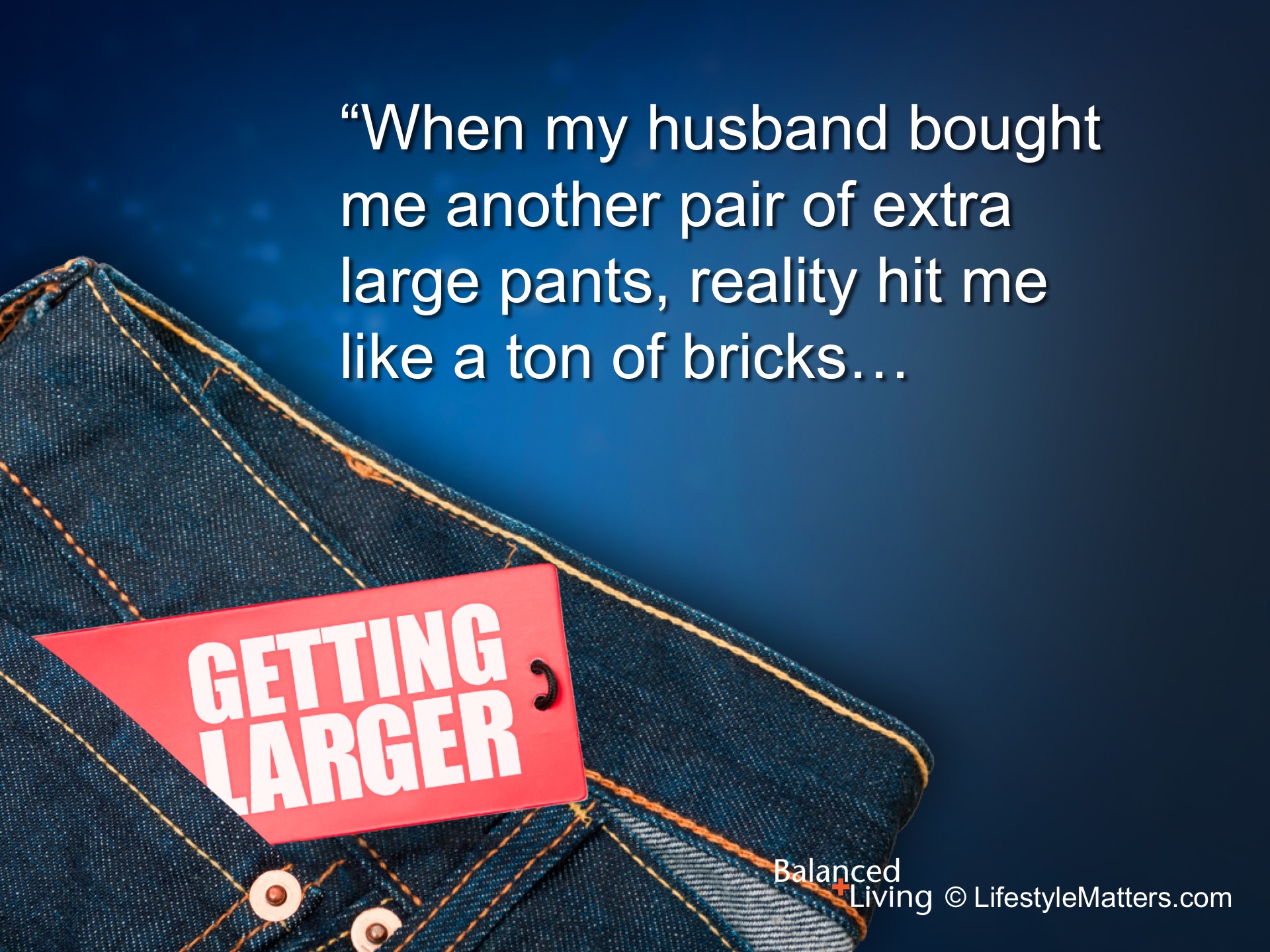 [Speaker Notes: One Christmas, Cindy had an “aha” moment.

She said: Read slide.]
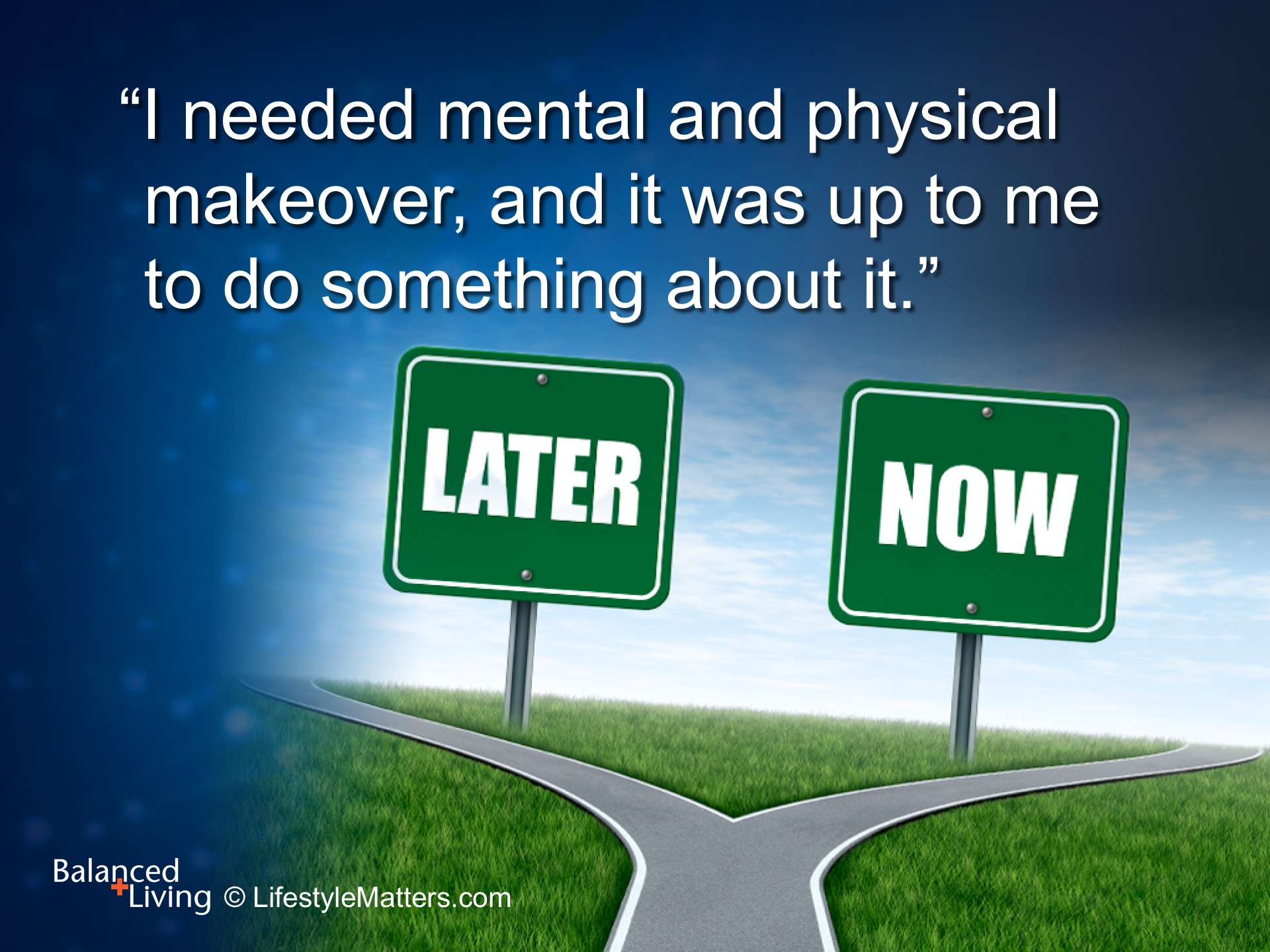 [Speaker Notes: She said: Read slide.

Cindy’s moment of decision had come…

Cindy was ready to adopt a mindset of perseverance and optimism. 

She was ready to build!

Here is how Cindy’s journey unfolded: (next slides)]
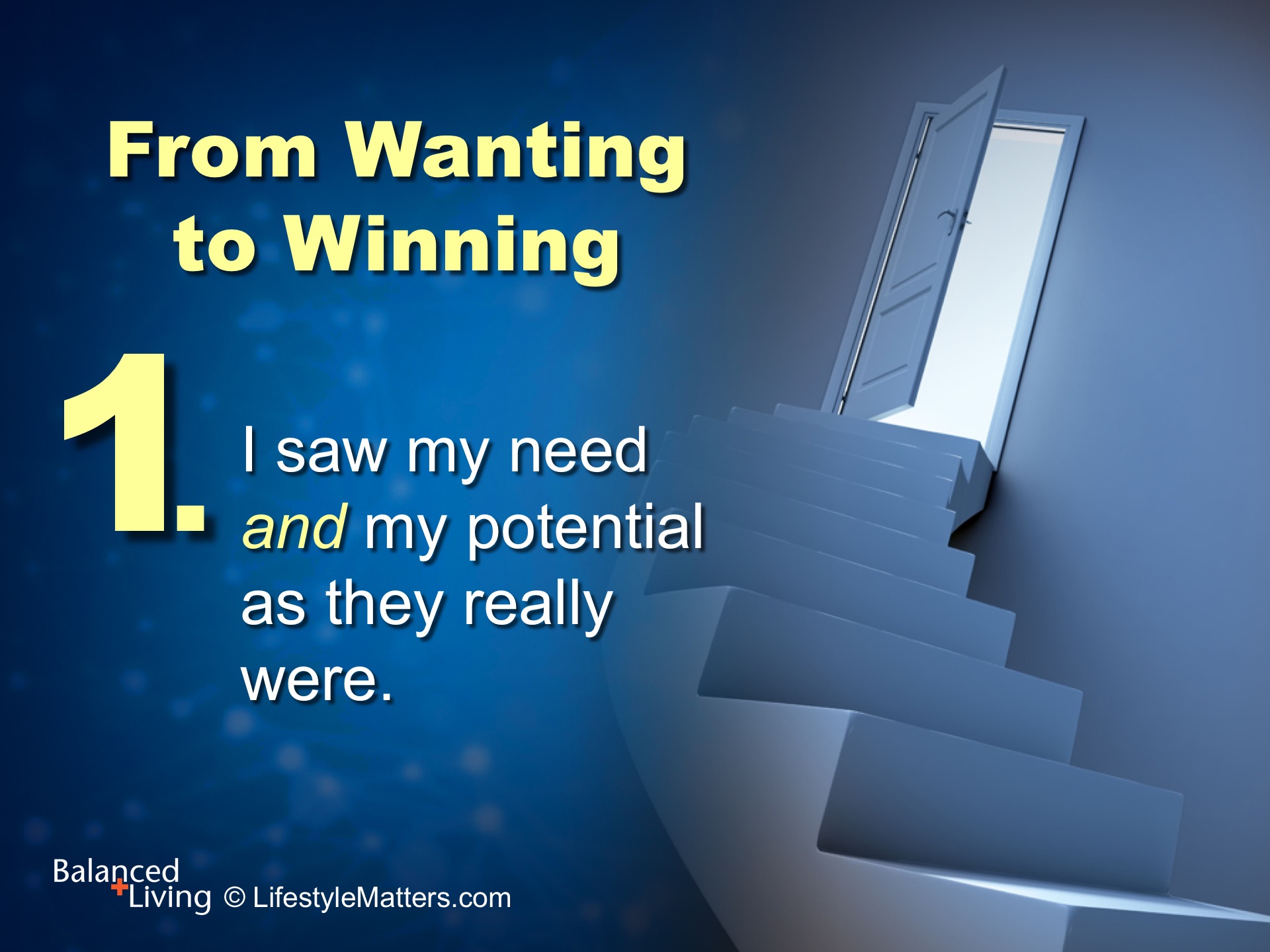 [Speaker Notes: Read slide.

In Cindy’s own words:

“Knowing I had a problem was one thing—believing my life had meaning and a purpose bigger than me was really motivating.“]
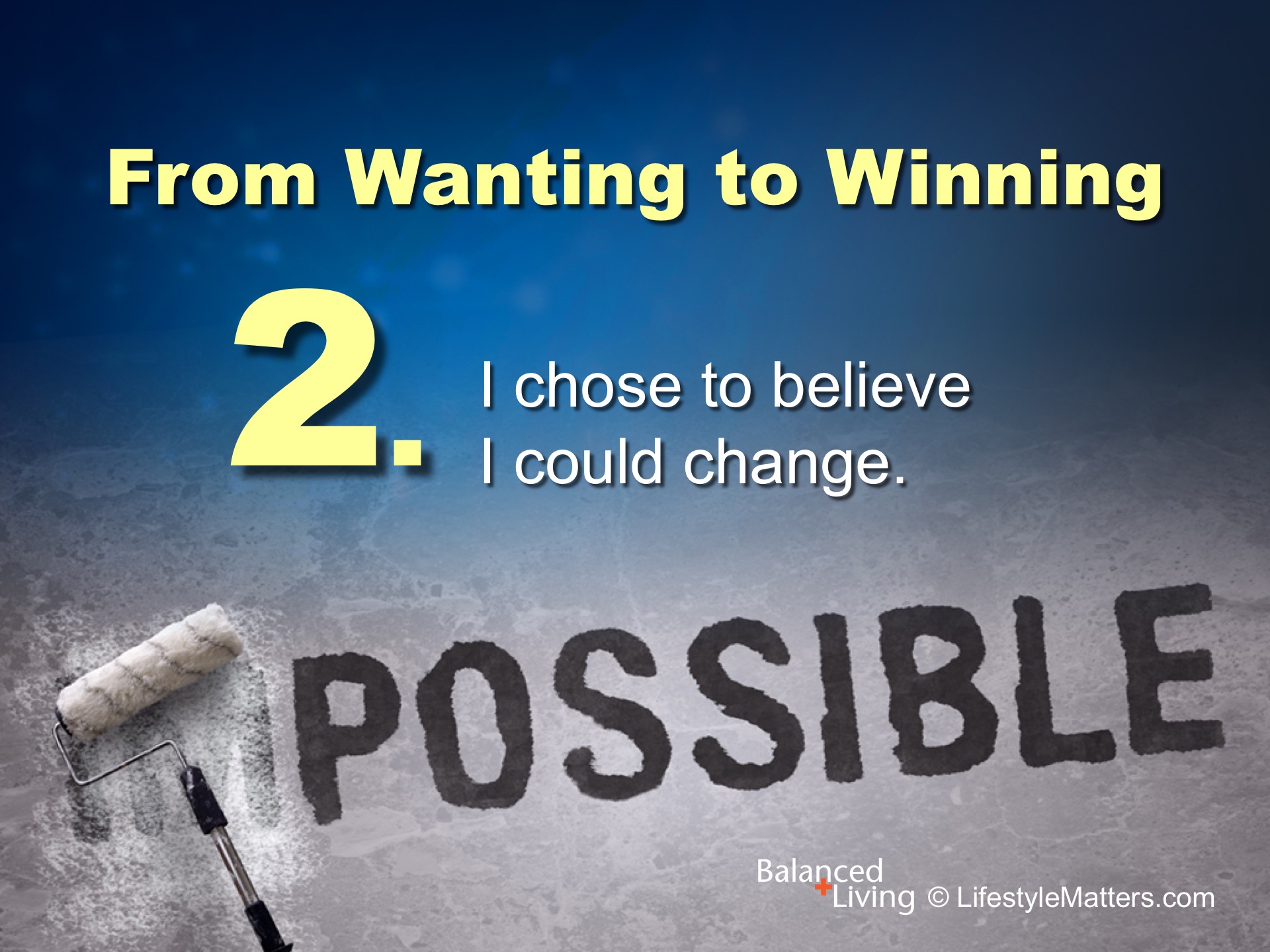 [Speaker Notes: Read slide.

“I stopped listening to negative “failure-based” messages that I had rehearsed for years. I stopped making excuses and feeling sorry for myself.”]
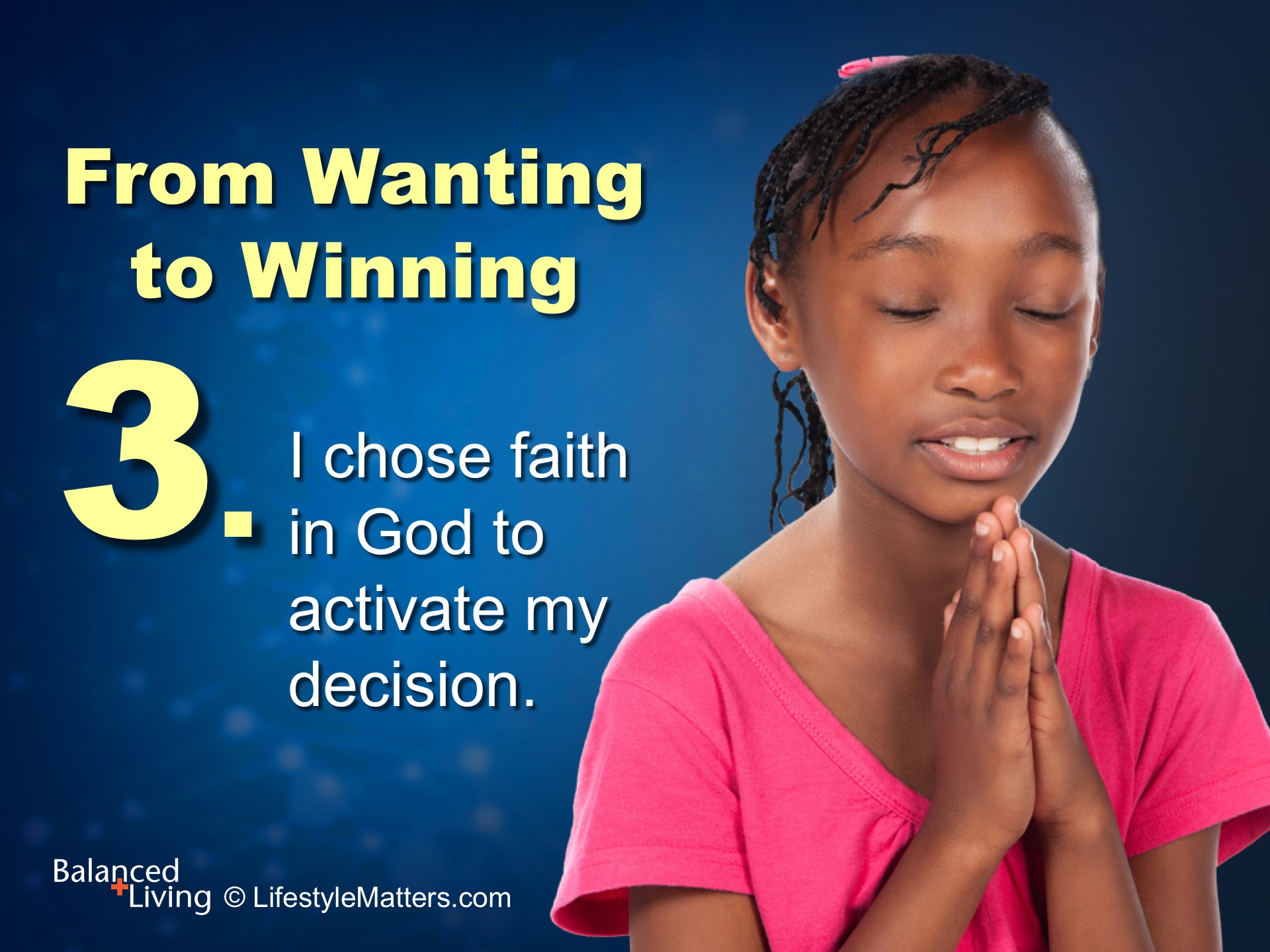 [Speaker Notes: Read slide.

“My faith gave me the power to push through obstacles and learn new habits.”]
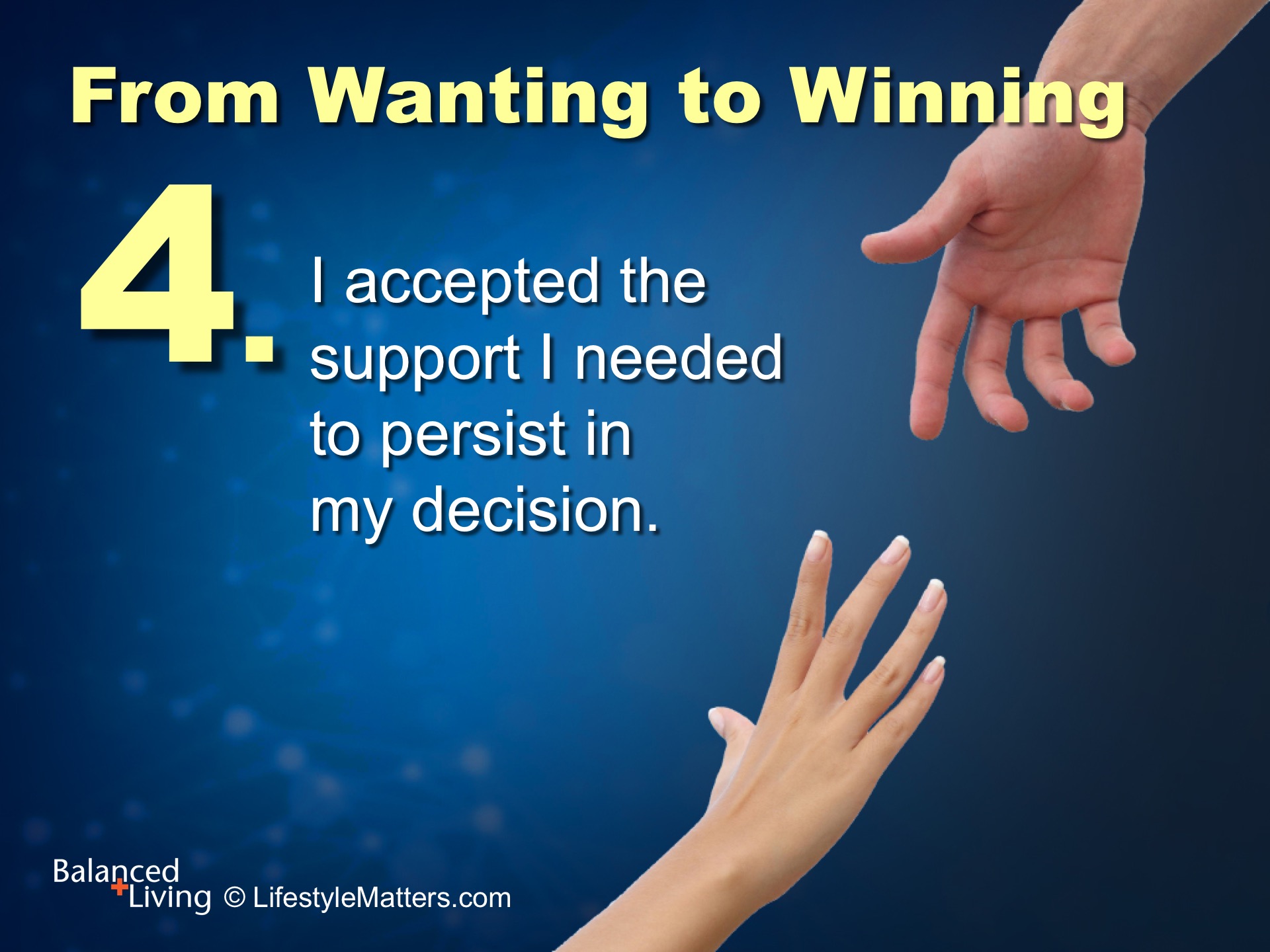 [Speaker Notes: Read slide.

“I joined a walking/jogging club with other positive-minded people. My husband, Brian, was a tremendous support, and he lost 40 pounds himself!”]
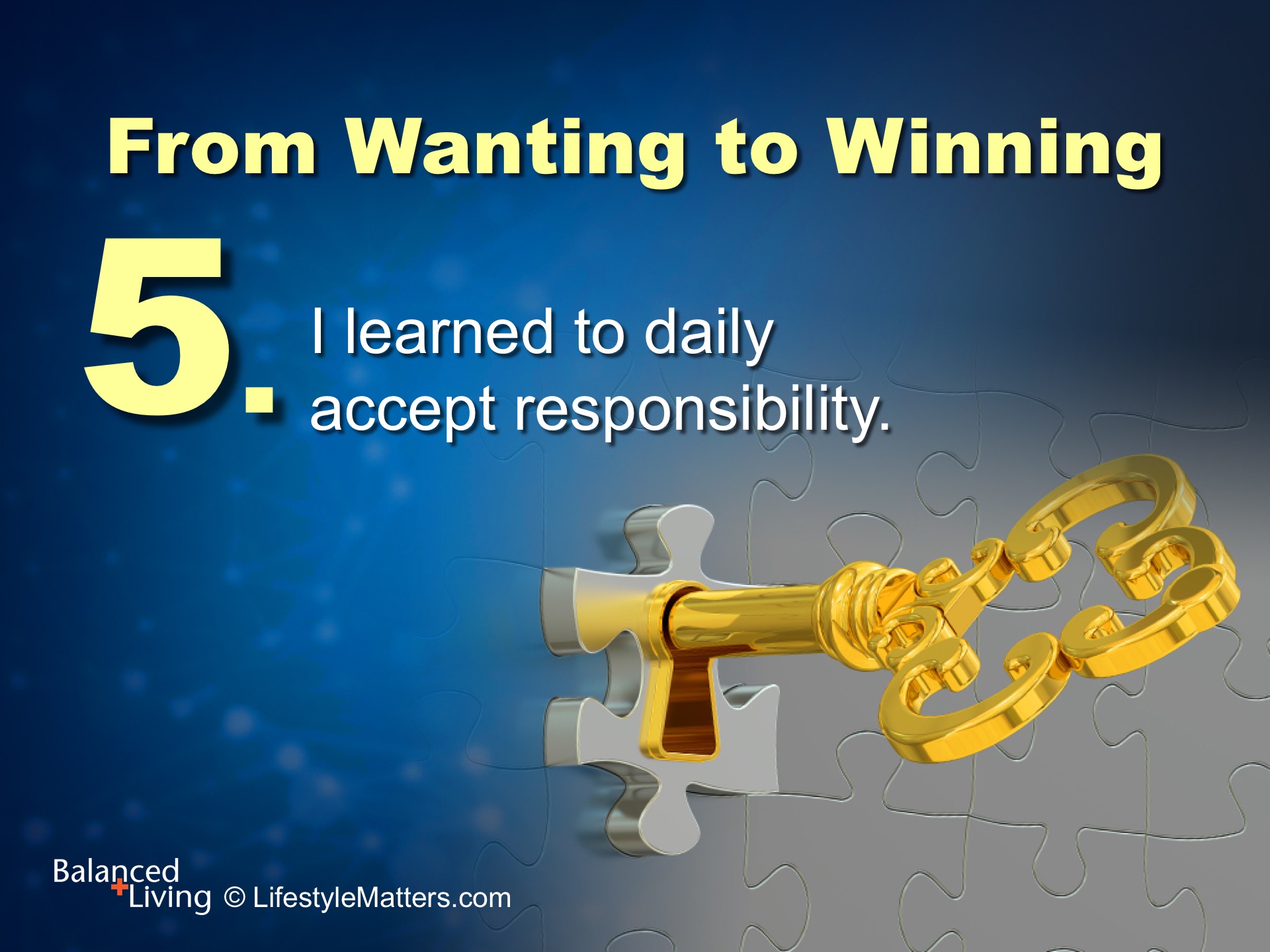 [Speaker Notes: Read slide.

“I daily rehearsed positive choices instead of mourning over mistakes.”]
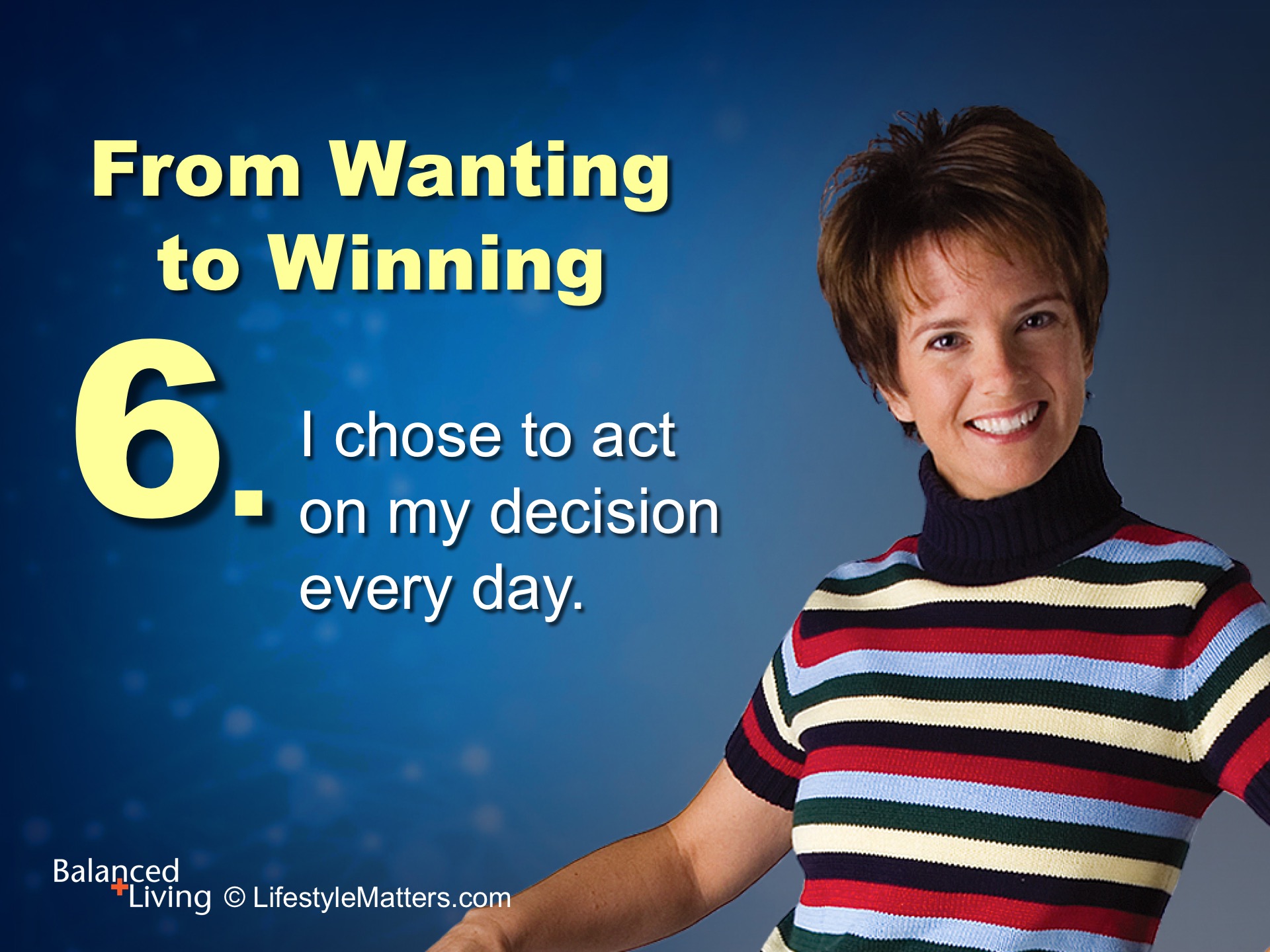 [Speaker Notes: Read slide.

“I made two lifestyle decisions that were key to moving forward to reach my goals:

I learned how to choose healthful, high-fiber fruits, vegetables, whole grains, and beans and stopped buying impulse “comfort” foods.

I determined to exercise every day, and gradually increase the intensity and frequency, challenging myself to become stronger and more fit.”]
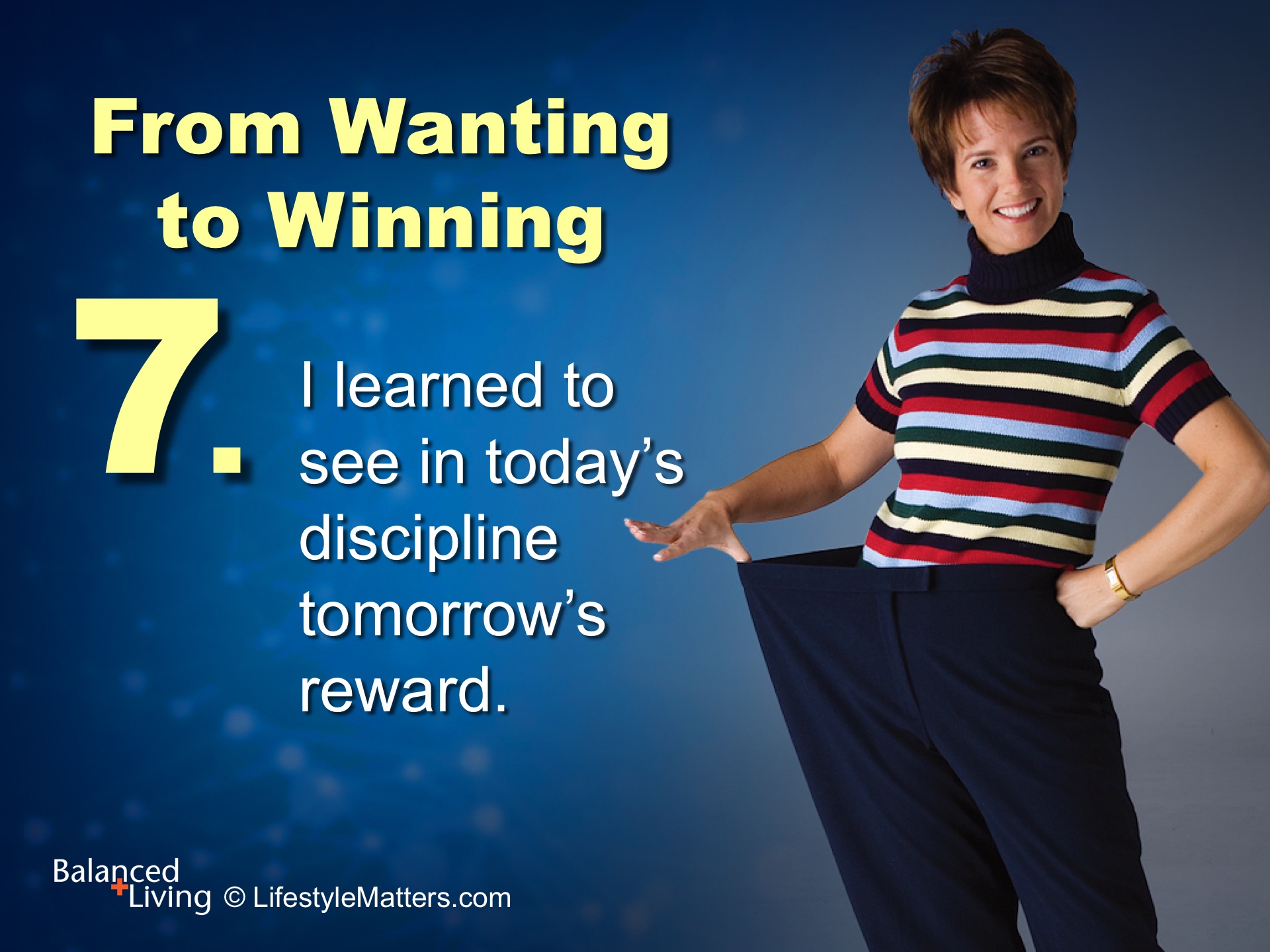 [Speaker Notes: Read slide.

Cindy lost 80 pounds, and has kept it off for years.  Most importantly, her thinking and mind set were healed in the process, not just her body.]
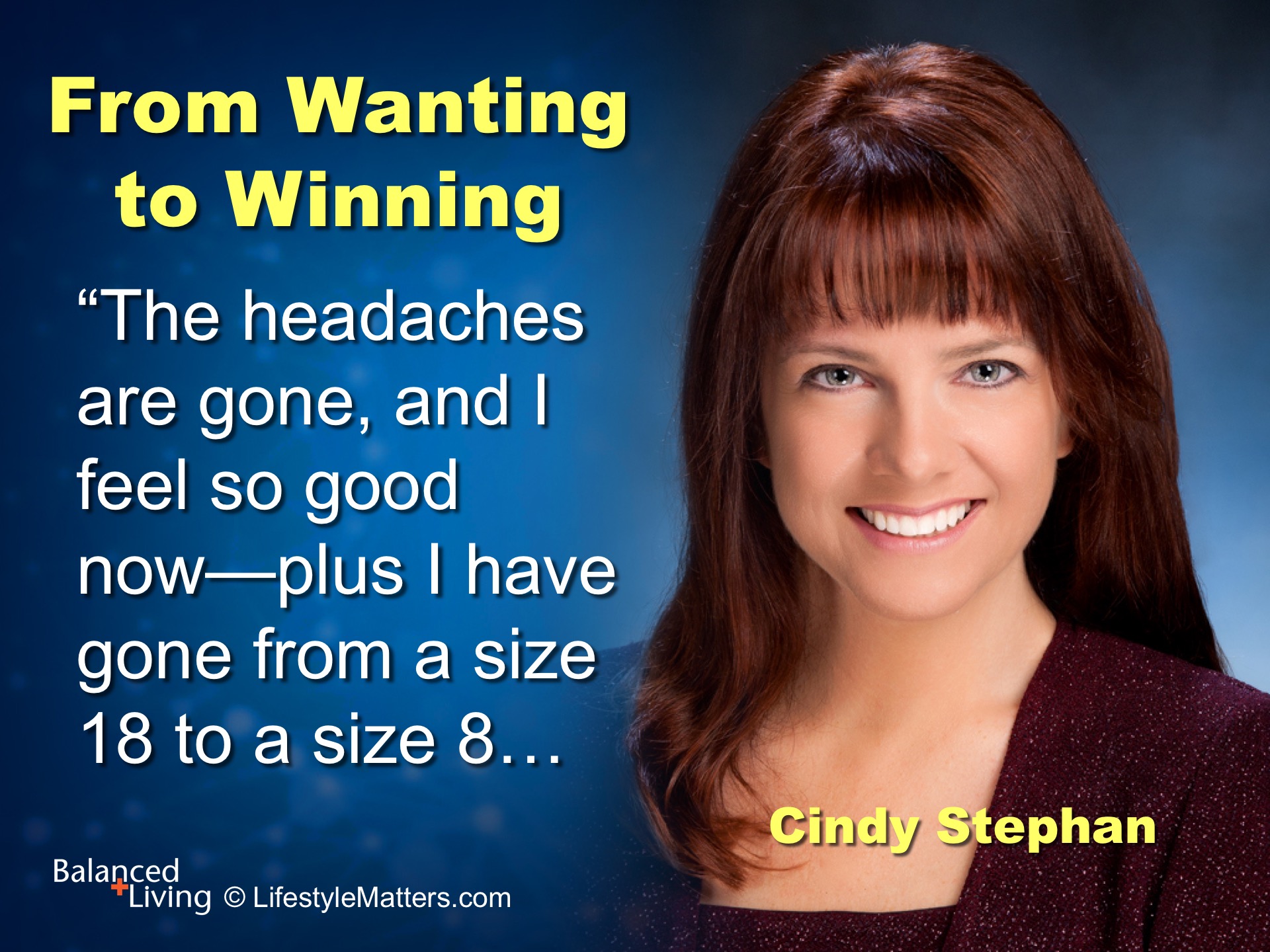 [Speaker Notes: There were more benefits:  Read slide.]
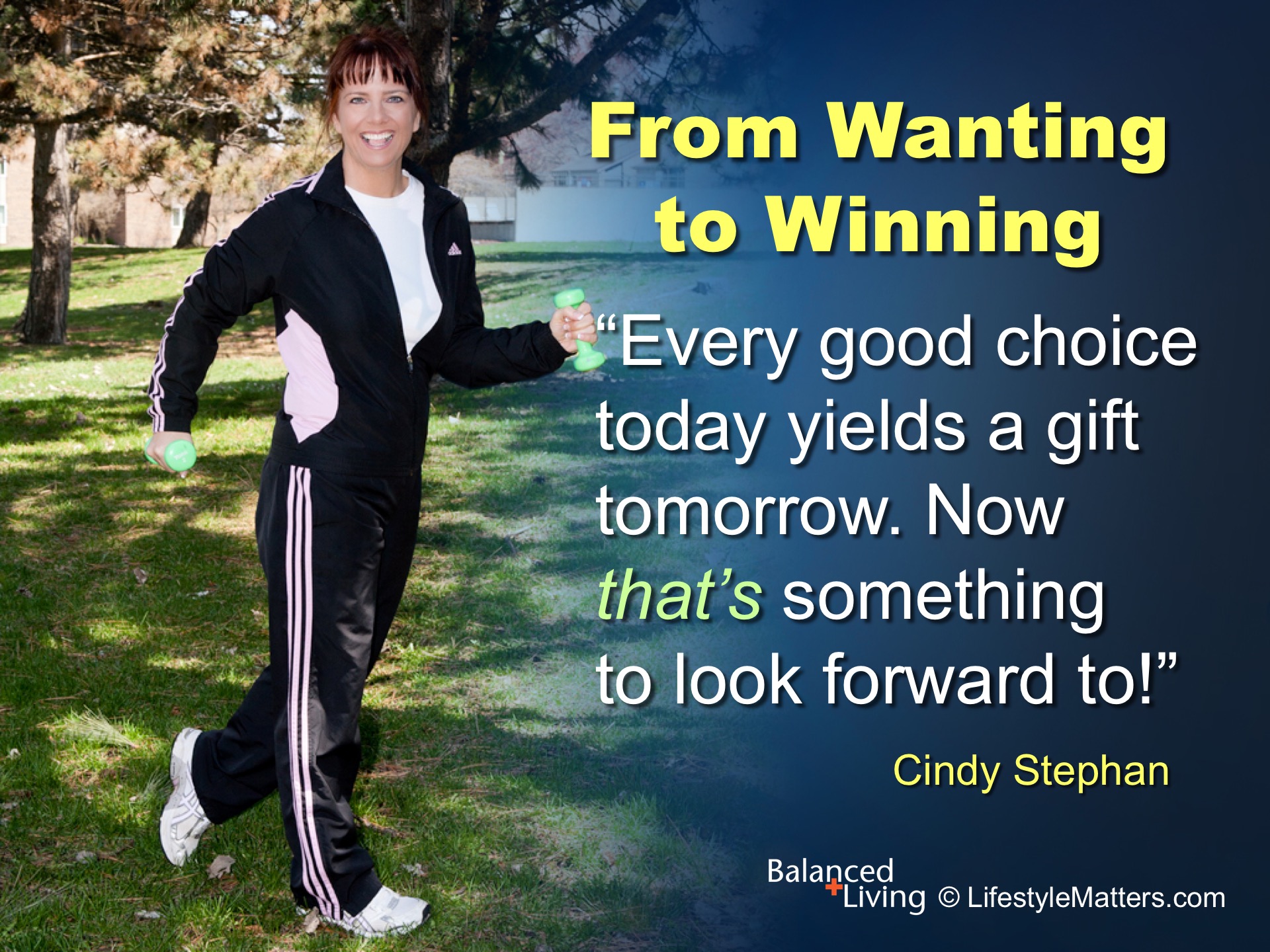 [Speaker Notes: Read slide.

Through this journey Cindy learned how to face and tackle obstacles and stay motivated, keeping faith activated by daily time with God.

She also knows that making smart choices requires vigilance, planning ahead, support, and determination.

New choices create a new you.]
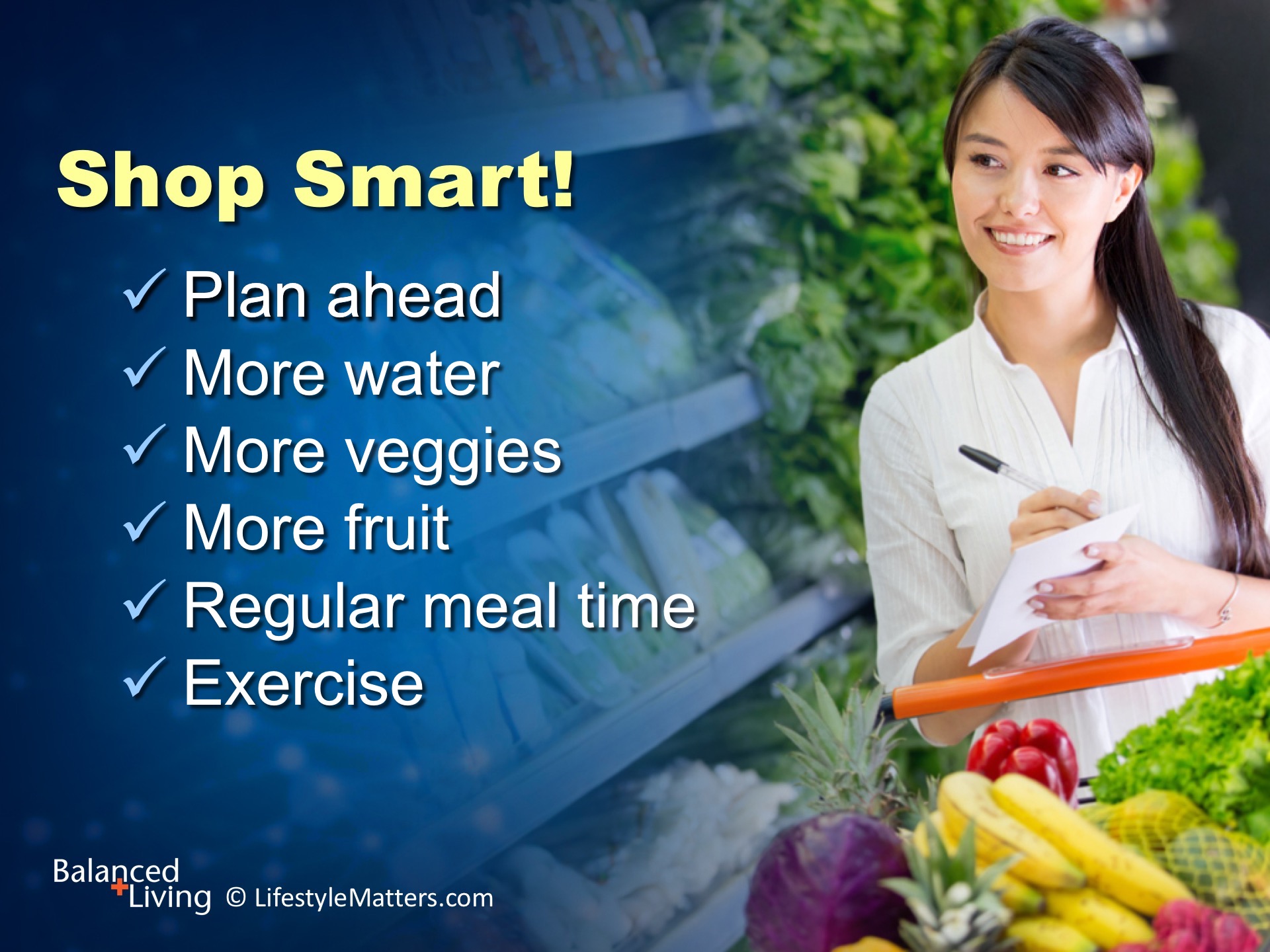 [Speaker Notes: Read slide.

Plan ahead. Take your water bottle with you wherever you go.

When you go grocery shopping, go after a meal and stick to your grocery list. Choose more veggies and fruits.

Have your meals at regular times.

And enjoy exercise every day.]
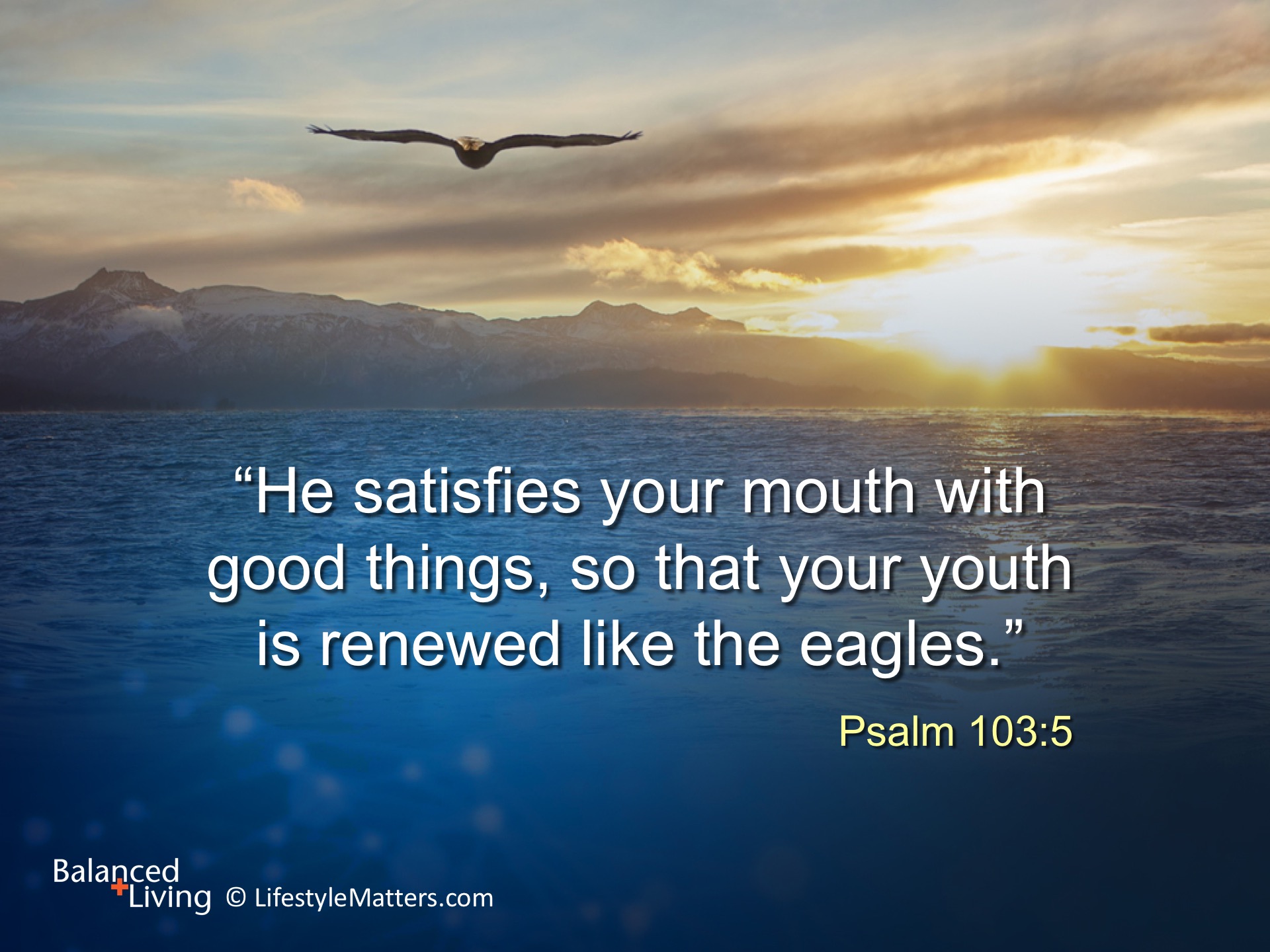 [Speaker Notes: Cindy tapped into God’s power, promises, and plan. So can you.

God knows your needs and understands the challenges you face. 

We all need His plan and power in life…I know I do!

Would you receive His renewing power in your life? 

Read slide.


Would you to tell Him now, “I am ready—let’s do this!”  (raise hand and wait for response.)

(Have closing prayer)]